onderzoeksvaardigheden
Les 3. Onderzoeksvraag
Marco Kragten (m.kragten@hva.nl).
Opdracht: relatie probleem en onderzoeksvraag
Welk probleem hoort bij de onderzoeksvraag?
Op basis van welke criteria verdelen leerlingen in mijn lessen de taken bij groepsopdrachten?
Hoe verhoudt het leren van volwassen zich tot het leren van leerlingen van 12 tot 16 jaar?
2
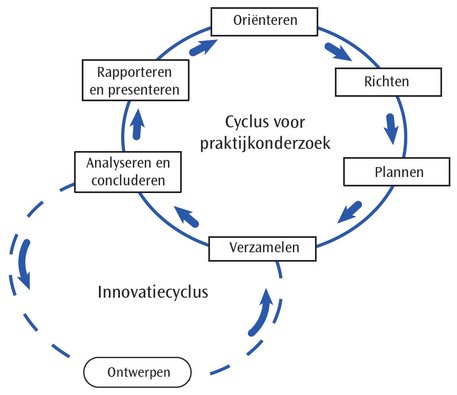 Onderszoeksvraag:Onderzoekseenheden en kenmerken
Onderzoekseenheden zijn de personen, instanties of situaties waarover je op basis van je onderzoek uitspraken wilt doen.

Kenmerken zijn de eigenschappen van de eenheden waarover je uitspraak doet 
op basis van de onderzoeksresultaten.
Bijvoorbeeld: Hoe ziet de sociale structuur van groep 6 eruit?
3
Opdracht: eenheden en kenmerken
Benoem de eenheden en kenmerken in onderstaande vragen:

Hoe vaak komen vermoeidheidsklachten onder studenten voor?
Zijn jongens agressiever dan meisjes?
Is het ziekteverzuim op MBO-scholen groter dan bij VO-scholen?
4
3 Type onderzoeksvragen*
Evaluatie onderzoek
Probleemanalytisch onderzoek
evaluatie
probleem
Beschrijvende vragen (hoe, wat, wanneer, waar, hoeveel, hoe vaak is iets)
Explorerende vragen (waarom gebeurt iets, wat kan met een bepaald verschijnsel te maken hebben, is er een verband)
Toetsende vragen (is het omdat …? Leidt X tot Y?)



*Praktijkonderzoek in de school beschrijft er meerdere typen, deze zijn ook in te delen in de hier genoemde 3 typen.
Monitoring onderzoek
interventie
diagnose
Diagnostisch onderzoek
Ontwerp
onderzoek
interventieplan incl. oplossingsvoorwaarden/ontwerpeisen
Opdracht
Bedenk een beschrijvende, explorerende en toetsende onderzoeksvraag bij de het gesignaleerde probleem: ‘Bij economie en wiskunde blijken leerlingen rekenproblemen te hebben.’
6
UItwerking
Beschrijvende vraag:
Om hoeveel leerlingen gaat het? Hoe zit dat bij andere vakken? Wat is de aard van de problematiek? Wat wordt er aan gedaan?

Explorerende vraag:
Houdt de rekenachterstand verband met de basisschool waar de leerlingen vandaan komen? Of met het schooltype (vmbo/havo/vwo)?

Toetsende vraag:
Als we een groep leerlingen in de brugklas een remediërend rekenprogramma aanbieden, 
verdwijnt dan de rekenachterstand bij economie en wiskunde?
7
Richtlijnen voor onderzoeksvragen
Richtlijn.
Ik wil met mijn onderzoek aantonen dat leerlingen veel harder werken als ze individueel begeleid worden.
Maak een vraagzin. Beter is:
Wat is het effect van individuele begeleiding op het werktempo van leerlingen?
Richtlijn.Welke lesmethoden levert het beste onderwijs op?
Scherp en eenduidig. Beter is:
Welke lesmethoden levert de hoogste gemiddelde schoolscore op de Cito-eindtoets?
Richtlijnen voor onderzoeksvragen
Richtlijn.
Welke problemen op het gebied van zelfsturing ervaren leerlingen tijdens de keuzewerktijd en hoe kan de begeleiding van de docent hierop worden afgestemd?
Enkelvoudige vragen maken.
Opsplitsen

Richtlijn.
Hoe is het succes van de tweede fase te verklaren?
Geen foute vooronderstellingen opnemen. Beter is:
Is sinds de invoering van de tweede fase de leerlingtevredenheid toegenomen?
Richtlijnen voor onderzoeksvragen
Richtlijn.
Hoe kan ik met de inzet van extra spelvormen de motivatie in de les bij de leerling laten toenemen?
Aanname in de onderzoeksvraag. Oppassen! Alleen onderbouwde opnames mogen. Anders:
Neemt de motivatie van leerlingen toe bij de inzet van extra spelvormen (nog wat vaag)?

Richtlijn.
Hoe is het succes van de tweede fase te verklaren?
Geen foute vooronderstellingen opnemen. Beter is:
Is sinds de invoering van de tweede fase de leerlingtevredenheid toegenomen?
Richtlijnen voor onderzoeksvragen
Richtlijn
Hoe bereiden de eersteklassers van het Stedelijk Gymnasium zich voor op de proefwerken van Latijn in de proefwerkweek
Deelvragen
Welke voorbereidende leeractiviteiten voeren de eersteklassers uit?
Hoe plannen ze de leeractiviteiten?
Hoeveel tijd besteden ze aan hun voorbereidingen
Wat vinden ze van het vak Latijn?
Deelvragen dragen bij aan het beantwoorden van de hoofdvraag.
Opdracht: Vind de 2 mollen in de deelvragen en een deelvraag met een mankement
Onderzoekbare vragen bij de volgende praktijkvraag: ‘de remedial teaching is op onze school een puinhoop. Wat moeten we daarmee?’

Onderzoeksvraag:
Hoe planmatig verlopen de remedial teaching lessen op onze school?

Deelvragen:
Wordt de beginsituatie van de leerling in kaart gebracht?
Worden doelen geformuleerd (tussen- en einddoelen)
Zijn er vaste stadia in behandeling/sessies?
Wordt er volgens een plan gewerkt?
Wordt de leerling erbij betrokken?
Zijn de behandelingen effectief?
Wordt er geëvalueerd (op resultaat, leerproces, eigen handelen)?
12
12
Opdracht: onderzoeksvragen beoordelen
13
13
Reikwijdte van de onderzoeksvraag:In en uitzoomen
Reikwijdte bepalen
Onderzoeksdoel & onderzoeksvraag formuleren
2. Praktijkonderzoek, een korte inleiding.
Opdracht: In en uitzoomen
?
Hoe kan ik in de bovenbouwgroepen de zelfstandigheid van de leerlingen vergroten?
?
2. Praktijkonderzoek, een korte inleiding.
Opdracht
m.socrative.com
Room: LPO

Quiz: Onderzoeksvragen
16